Clean - Drain - Dry
Legislation and Regulations
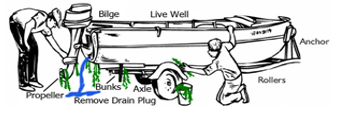 * TEMPLATE WILL BE AVAILABLE ONLINE PRIOR TO 2017 TRAINING SEASON
Presentation Outline:
History of Aquatic Invasive Species Regulations
Regulatory Efforts
Permits
Exemptions
Standardizing Programs & Importance
Stewards Role
Frequently Asked Questions
Regulatory Efforts
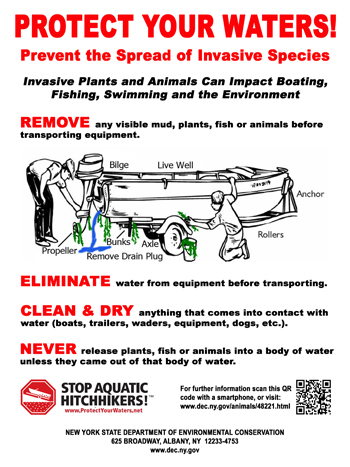 Amendment to Article 3 of the Navigation Law
“AIS spread prevention signs at all public boat launches”

6 NYVRR Part 59.4 (NYSDEC)
 & 9 NYCRR Part 377.1 (NYSOPRHP)
“AIS spread prevention regulations for boat launching/retrieving at DEC and Parks-owned sites”